Figure 1 Events and corresponding time course of the covert attentional orienting task (Experiments 1–3), and protocol ...
Cereb Cortex, Volume 17, Issue 2, February 2007, Pages 391–399, https://doi.org/10.1093/cercor/bhj156
The content of this slide may be subject to copyright: please see the slide notes for details.
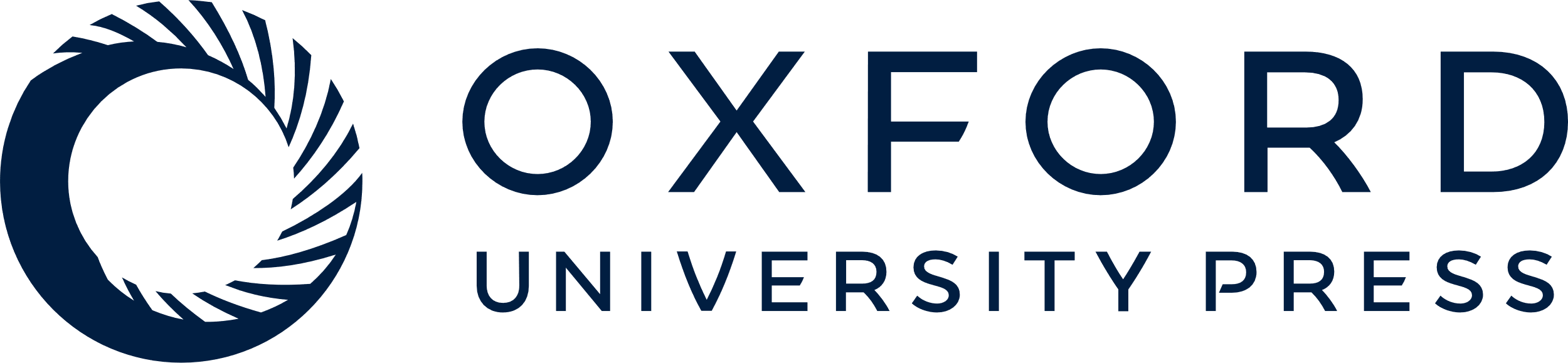 [Speaker Notes: Figure 1 Events and corresponding time course of the covert attentional orienting task (Experiments 1–3), and protocol of the TMS study (Experiment 3) in which repetitive TMS (5 pulses, 10 Hz) was applied during cueing.


Unless provided in the caption above, the following copyright applies to the content of this slide: © The Author 2006. Published by Oxford University Press. All rights reserved. For permissions, please e-mail: journals.permissions@oxfordjournals.org]